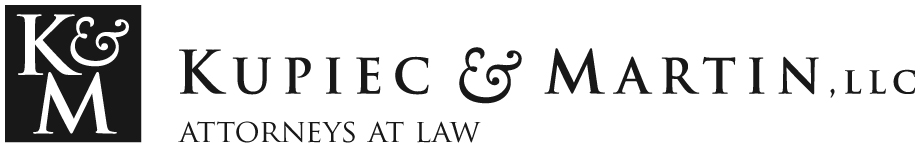 TAXPAYERS’ FEDERATION OF ILLINOIS 

Wayfair Modernization of the Marketplace: Issues for states, marketplaces, and sellers in compliance with the new marketplace collection laws

October 13, 2020
David J. Kupiec, JD, CPA
Kupiec & Martin, LLC
312-632-1022
dkupiec@kupiecandmartin.com
Illinois Sales Tax Overview
Illinois ROT, USE, SOT, … (1930s)
Hartney IL Sup Crt (2013)/Jurisdictional Regs 270.115
WayFair US Supreme Court (2018)
IL Wayfair Nexus Law 10/1/2018; Nexus Regs 150.803
Marketplace Facilitators  - Use Tax (1/1/2020); Regs 150.804 
Leveling the Playing Field  - ROT (1/1/2021)
Proposed Leveling the Playing Field Regs 131.101 (9/11/20)
2
Hartney Fuel Oil v. Hamer
Opinion issued by Illinois Supreme Court on November 21, 2013 (2013 IL 115130)
Court invalidates existing regulations regarding sales acceptance as the regulations exceeded statute
Establishing where the taxable business of selling is being carried on requires a fact-specific inquiry into the composite activities that comprise the retailers’ business
Court determined taxpayers reliance on invalidated regulations appropriate based on Illinois Taxpayers’Bill of Rights
3
Post Hartney IL Regs 270.115
The rules consist of a definitions section and four parts:
(1) Discussion that a retailer's selling activities determine the taxing jurisdiction – because the tax is imposed on the business of selling and not specific sales, the jurisdiction in which the sale takes place is not necessarily the jurisdiction where the tax is owed
(2) The rules establish five primary factors to determine the location where the company engages in selling activity.  The rules provide that a retailer engaging in three of the five primary factors at a location must source the sales to that location
(3) Application of the primary selling activities to common selling operations – over-the-counter sales, vending machine sales, sales from vehicles carrying uncommitted stock of goods
(4) The rules establish six secondary selling activities to be used if a company does not have three of the five primary factors in any one location
4
Post Hartney IL Regs 270.115
Occupation of Selling.  The Home Rule Municipal Retailers' Occupation Tax Act [65 ILCS 5/8-11-1] authorizes home rule municipalities to impose a tax on those engaged in the business of selling tangible personal property at retail within the municipality.  Because the statute imposes a tax on the retail business of selling, and not on specific sales, the jurisdiction in which the sale takes place is not necessarily the jurisdiction where the local retailers' occupation tax is owed.  Rather, it is the jurisdiction where the seller is engaged in the business of selling that can impose the tax.  Automatic Voting Machs. v. Daley, 409 Ill. 438, 447 (1951) ("In short, the tax is imposed on the "occupation" of the retailer and not upon the "sales" as such.") (citing Mahon v. Nudelman, 377 Ill. 331 (1941) and Standard Oil Co. v. Dep't of Finance, 383 Ill. 136 (1943)); see also Young v. Hulman, 39 Ill. 2d 219, 225 (1968) ("the retailers occupational tax...imposes liability upon the occupation of selling at retail and not on the sale itself").
5
Post Hartney IL Regs 270.115
Composite of Selling Activities.  The occupation of selling is comprised of "the composite of many activities extending from the preparation for, and the obtaining of, orders for goods to the final consummation of the sale by the passing of title and payment of the purchase price".  Ex-Cell-O Corp. v. McKibbin, 383 Ill. 316, 321 (1943).   Thus, establishing where "the taxable business of selling is being carried on" requires a fact-specific inquiry into the composite of activities that comprise the retailer's business.  Hartney Fuel Oil Co. v. Hamer, 2013 IL 115130, paragraph 32 (citing Ex-Cell-O Corp. v. McKibbin, 383 Ill. 316, 321-22 (1943)).
6
Post Hartney IL Regs 270.115
Multijurisdictional Retailers.  Some retailers are engaged in retail operations with selling activities in multiple jurisdictions within the State, or in jurisdictions located in more than one state.  The selling activities that comprise these businesses "are as varied as the methods which men select to carry on retail business". Ex-Cell-O Corp. v. McKibbin, 383 Ill. 316, 321 (1943).  Consequently, "it is…not possible to prescribe by definition which of many activities must take place in a [a jurisdiction] to constitute it an occupation conducted in [that jurisdiction]…. [I]t is necessary to determine each case according to the facts which reveal the method by which the business was conducted". Ex-Cell-O-Corp. v. McKibbin, 383 Ill. 316, 321-22 (1943); see also Hartney Fuel Oil Co. v. Hamer, 2013 IL 115130, paragraph 36.
7
US SUPREME COURT WAYFAIR OVERVIEW
On June 21, 2018, the US Supreme Court issued an Opinion in South Dakota v. Wayfair upholding a new South Dakota sales tax law requiring online sellers without physical presence to collect and remit sales tax
Opinion cites prospective nature, $100,000 in annual sales or 200 transaction thresholds, as well as filing efficiencies provided by streamline sales tax member states
Illinois Wayfair law effective October 1, 2018
8
US SUPREME COURT WAYFAIR BACKGROUND
National Bellas Hess, Inc. v. Department of Revenue of Ill., 386 U.S. 753 (1967)
Quill Corp. v. North Dakota, 504 U.S. 298 (1992)
Previously  - An out-of-state seller’s liability to collect and remit the tax to the consumer’s state depended on whether the seller had a physical presence in the State
Certiorari granted to reconsider scope and validity of physical presence rule
9
US SUPREME COURT WAYFAIR - SD’S LAW
In 2016, South Dakota enacted Senate Bill 106 
Senate Bill 106 requires out-of-state sellers to collect and remit sales tax “as if the seller had a physical presence in the state.”
Senate Bill 106 only applies to sellers with annual South Dakota sales of more than $100,000 or if they engage in more than 200 separate transactions for the delivery of goods or services into South Dakota.  
Senate Bill 106 also prohibits retroactive application  of its requirements.
10
US SUPREME COURT WAYFAIR CASE HISTORY
State of South Dakota filed a declaratory judgement action against respondents (Wayfair, Inc., Overstock.com, and Newegg, Inc.), merchants with no employees or real estate in South Dakota
Trial Court granted Respondents’ summary judgment holding the Act is unconstitutional
The South Dakota Supreme Court affirmed.
11
US SUPREME COURT WAYFAIR OPINION: 5-4
Majority Opinion – Justices Kennedy (authored), Thomas, Alito, Ginsburg and Gorsuch 
Because the Physical Presence Rule of Quill is unsound and incorrect, Quill Corp. v. North Dakota, 504 U.S. 298, and National Bellas Hess, Inc. v. Department of Revenue of Ill., 386 U. S. 753, are overruled.
Dissenting – Justices Roberts, Breyer, Sotomayor and Kegan
12
IL Wayfair Nexus
Wayfair Nexus. P.A. 100-587 requires remote retailers with no physical presence in Illinois to register and to collect and remit Use Tax, as provided in this subsection (b): 
	1) Beginning October 1, 2018, a retailer making sales of 	tangible personal property to purchasers in Illinois from 	outside of Illinois must register with the Department and 	collect and remit Use Tax if: 
A) The cumulative gross receipts from sales of tangible personal property to purchasers in Illinois are $100,000 or more; or 
B) The retailer enters into 200 or more separate transactions for the sale of tangible personal property to purchasers in Illinois.
13
Modernization of Illinois ROT & USE Tax
2018 Legislation Passed – Originally Marketplace 1/1/2020, Leveling the Playing Field 7/1/2020
2020 Marketplace Facilitator Law – 1/1/2020 IL Use Tax On Marketplace Sales
2021 Leveling the Playing Field Law – 1/1/2021 ROT Destination on Marketplace Sales, Certain Remote Retailers ROT Destination, …
14
2020 MarketplaceIllinois Use Tax
Starting 1/1/2020 Marketplace Facilitators started collecting IL Use Tax on Marketplace Sellers’ IL marketplace sales and remitting USE Tax collected to IDOR 
Emergency Regulations – Issued and Expired
Regulation Section 150.804 Promulgated in 2020
15
202l Leveling the Playing Field  - Illinois ROT
P.A. 101-0031 and 101-0604 implemented a series of structural changes to the Illinois sales tax law that are intended to “level the playing field” between Illinois-based retailers and remote retailers by imposing State and local retailers’ occupation taxes in Illinois retailers, remote retailers and marketplace facilitators alike.    
Starting 1/1/2021 Marketplace Facilitators will collect IL ROT at the purchaser’s location on both Illinois based and Out-Of-State Marketplace Sellers’ IL marketplace sales and remit ROT collected to IDOR  New provisions were also enacted concerning ROT requirements for sales made by the marketplace facilitator itself and for affiliates of marketplace facilitators who are not considered marketplace sellers when they make sales on an affiliated marketplace.
Starting 1/1/2021 Remote Retailers may be required to collect and remit ROT and may contract with certified service providers (“CSP”) to perform their tax remittance functions.  Remote Retailers’ may also use certified automated systems to calculate and remit their own taxes.
16
202l Leveling the Playing Field  - Illinois ROT
Different types of retailers on and after January 1, 2021. Public Acts 101-0031 and 101-0604 added several new types of retailers with different tax liabilities to the State’s existing sales tax structure. As a result, retailers now include the following six types of retailers:
1) Remote retailers incurring State and local retailers’ occupation tax using destination sourcing for sales made to Illinois purchasers;
2) Marketplace facilitators incurring State and local retailers’ occupation tax using destination sourcing for sales made over the marketplace on behalf of marketplace sellers to Illinois purchasers; 
3) Marketplace facilitators incurring State and local retailers’ occupation tax using origin sourcing for their own sales that are fulfilled from inventory located in Illinois and incurring State and local retailers’ occupation tax using destination sourcing for all other sales of its own; …
17
202l Leveling the Playing Field  - Illinois ROT
4) Out-of-State retailers with a physical presence in Illinois incurring a Use Tax collection obligation for sales made outside Illinois and shipped or delivered to Illinois purchasers; such retailers also incur State and local retailers’ occupation taxes using origin sourcing for any sales made in Illinois; 
5) Illinois retailers, including brick and mortar retailers, incurring no State or local retailers’ occupation taxes for sales made over a marketplace (the marketplace facilitator will now incur State and local retailers’ occupation tax liability based on destination sourcing for these sales); and 
6) Illinois retailers, including brick and mortar retailers, incurring State and local retailers’ occupation taxes based on origin sourcing for sales made in Illinois.
18
Potential Challenges
Commerce Clause  - Can a fact based ROT sourcing  determination treat taxpayers differently?
Wayfair – Is the IL ROT too complicated?  Do the 2021 changes make it more or less  complicated?
What impact does the US Supreme Court’s Associated Industries of Missouri v. Lohman, 511 U.S. 641 (1994), Opinion concerning a Missouri Use Tax rate which exceeded the Missouri sales tax rate have on the imposition of the Illinois ROT on remote retailers?
19
What's Next In Illinois - ?
Comments Filed With IDOR -  9/11/20 Proposed 2021 Leveling the Playing Field Regulations (Within 45 days)?
Changes to Law During Fall Veto Session?
Legal Challenges? When?
Changes to Law During 2021 Legislative Session?
Other?
20
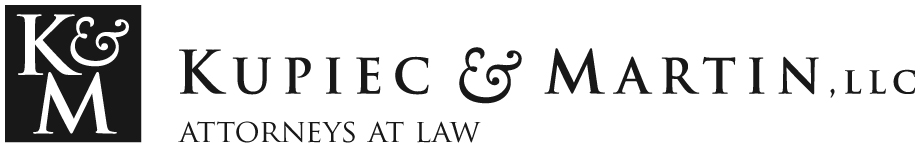 QUESTIONS?
David J. Kupiec, JD, CPA
Kupiec & Martin
600 W. Van Buren #202
Chicago, IL  60607
(312) 632-1022
dkupiec@kupiecandmartin.com
www.kupiecandmartin.com